স্বাগতম
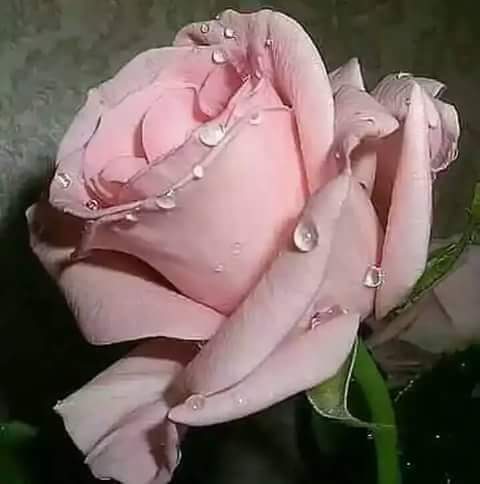 শিক্ষক পরিচিতি
মোঃ ইব্রাহিম হাওলাদার
সহঃ শিক্ষক
বেরকাঠি সঃ প্রাঃ বিঃ
ঝালকাঠি সদর,
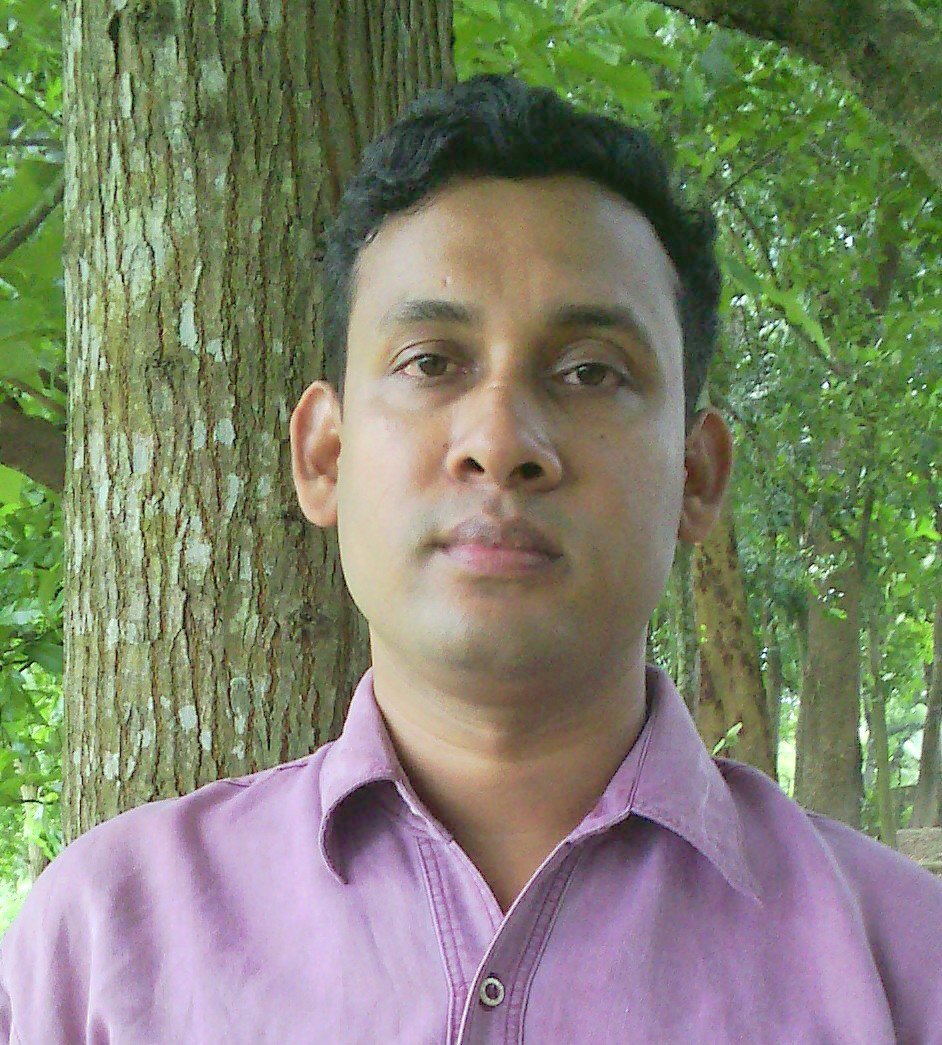 পাঠ পরিচিতি
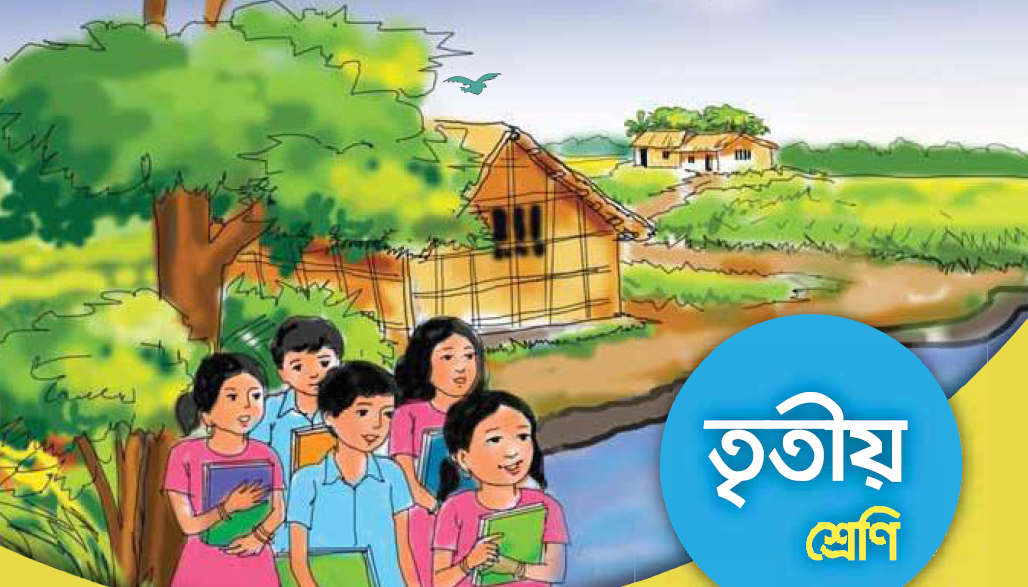 শ্রেণিঃ ৩য়
বিষয়ঃ বাংলা
পাঠঃ তালগাছ
পাঠ্যাংশঃতালগাছ -----পাখা সে।
শিখনফল
শোনা
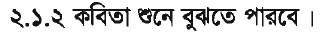 বলা
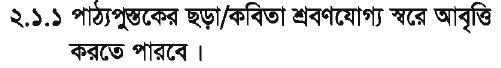 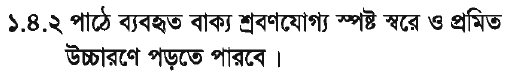 পড়া
লেখা
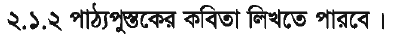 এসো কিছু ছবি দেখি ও বলি
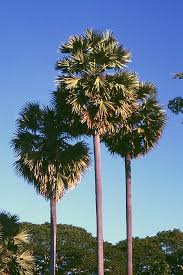 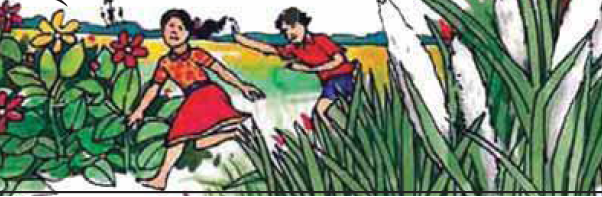 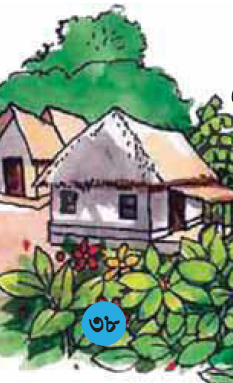 আজ আমরা পড়ব
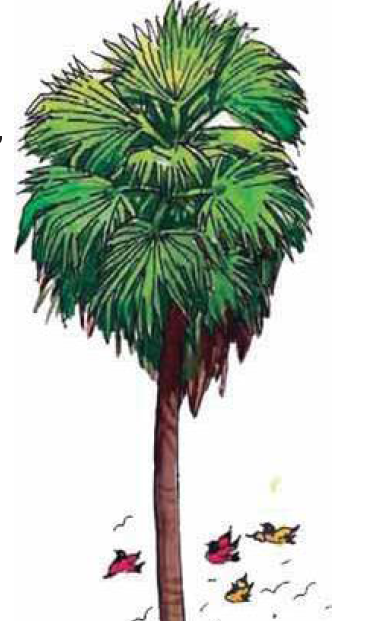 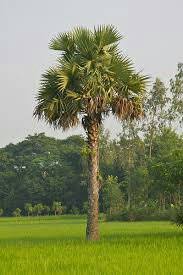 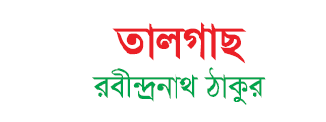 আদর্শ পাঠ
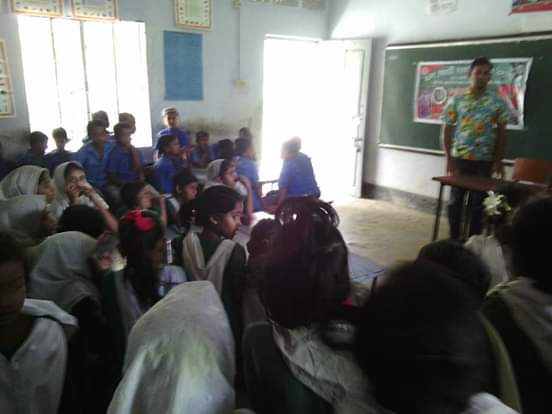 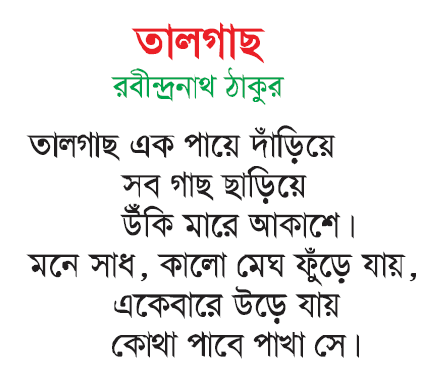 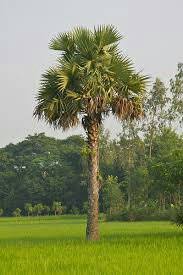 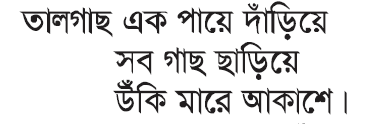 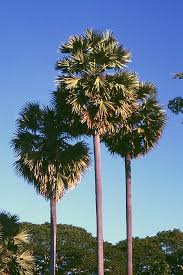 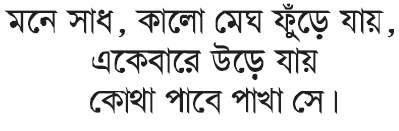 নতুন শব্দের অর্থ জেনে নেই
কোথায়
কোথা
গগন
আকাশ
ইচ্ছা
সাধ
সরব পাঠ
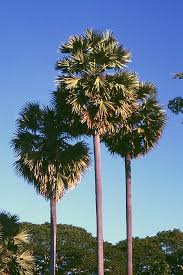 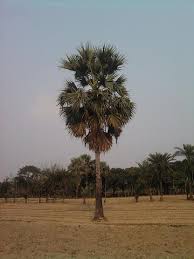 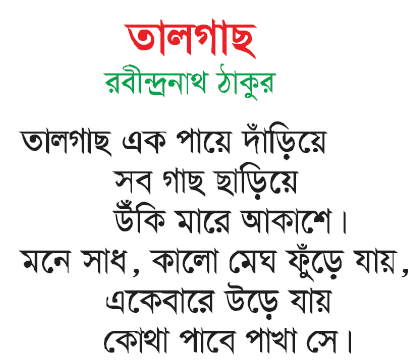 জোড়ায় কাজ
শব্দ দিয়ে বাক্য তৈরি কর
গাছ
মেঘ
সাধ
পাখা
কালো
আকাশ
একক পাঠ
শিক্ষার্থীরা কবিতাটি আবৃত্তি করে শুনাবে
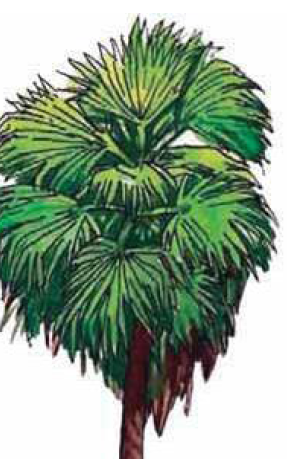 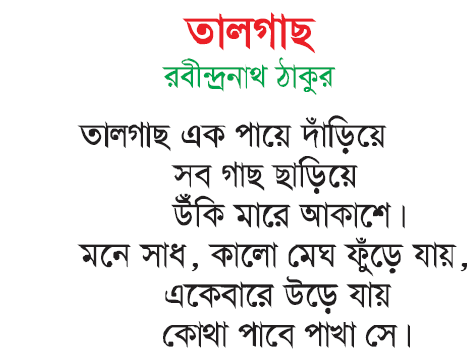 দলীয় কাজ
১)তালগাছ এক পায়ে -------

২)উঁকি মারে---------

৩)কোথা পাবে----------সে
দাঁড়িয়ে
আকাশে
পাখা
মূল্যায়ন
প্রশ্নগুলোর উত্তর খাতায় লেখ?
১)তালগাছ দেখে কী মনে হয়?
২)তালগাছ পাখা চায় কেন?
বাড়ির কাজ
তালগাছ সম্পর্কে ৫ টি বাক্যের একটি অনুচ্ছেদ লিখে আনবে।
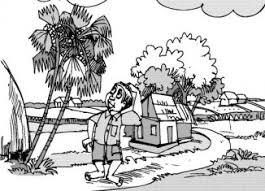 সকলকে ধন্যবাদ
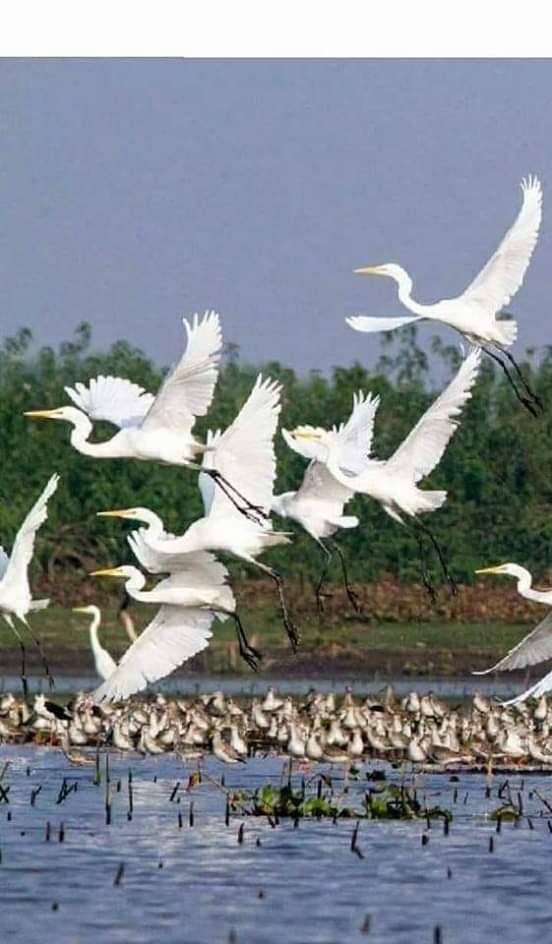